Contagem
Aula 2, ciclo 6
Combinações Completas
Dado um conjunto de n objetos (distintos), o número de maneiras de escolher r dentre eles, onde podemos escolher várias vezes o mesmo elemento e de forma que a ordem em que os r elementos são escolhidos não é importante, é chamado de número de combinações completas de n escolhe r, sendo denotado por CRn,r .
Exemplos
Exemplo 1. Uma loja possui duas caixas, cada uma com um grande número de bolinhas. Uma caixa tem somente bolinhas azuis e a outra tem somente bolinhas verdes, sendo que as bolinhas de uma mesma caixa são todas idênticas. Queremos comprar 6 bolinhas para montar um saquinho de presentes. De quantas maneiras isso pode ser feito, observando-se que a ordem em que as bolinhas são colocadas no saquinho é irrelevante?
Exemplos
Exemplo 1. Uma loja possui duas caixas, cada uma com um grande número de bolinhas. Uma caixa tem somente bolinhas azuis e a outra tem somente bolinhas verdes, sendo que as bolinhas de uma mesma caixa são todas idênticas. Queremos comprar 6 bolinhas para montar um saquinho de presentes. De quantas maneiras isso pode ser feito, observando-se que a ordem em que as bolinhas são colocadas no saquinho é irrelevante?

	Existem apenas dois tipos de objetos distintos, dentre os quais temos que escolher 6, neste caso vamos denotar CR 2,6
Exemplo 1. 
	Denotando por x1 a quantidade de bolinhas verdes e por x2 a quantidade de bolinhas azuis, temos que x1 + x2 = 6

	Assim, nesse caso, basta escolhermos x1 que x2 estará completamente determinado por x2 = 6 − x1. 

	Como x1 ∈ {0, 1, 2, 3, 4, 5, 6}, ele pode assumir apenas 7 valores, o que nos da apenas 7 soluções, a saber: 

{(0, 6), (1, 5), (2, 4), (3, 3), (4, 3), (5, 1), (6, 0)}.
Exemplo 2. Uma sorveteria vende 6 sabores de sorvete. De quantas formas podemos comprar uma taça de sorvete com duas bolas, considerando que a ordem em que as bolas são posicionadas na taça não é importante?
Exemplo 2. Uma sorveteria vende 6 sabores de sorvete. De quantas formas podemos comprar uma taça de sorvete com duas bolas, considerando que a ordem em que as bolas são posicionadas na taça não é importante? 

	Da definição, temos que o número de maneiras de montar a taça é CR 6,2 
	Ou (i) as bolas são de sabores diferentes ou (ii) as duas bolas são do mesmo sabor.
	No caso (i), podemos montar a taça de C6,2 = 6 · 5/2 = 15 maneiras 	No caso (ii), onde as duas bolas são do mesmo sabor temos 6 maneiras. 
	O total de maneiras de montar a taça é 15 + 6 = 21.
Nos exemplos anteriores resolvemos dois casos parecidos de maneiras diferentes, porém agora veremos uma formula que engloba a solução de combinações completas:
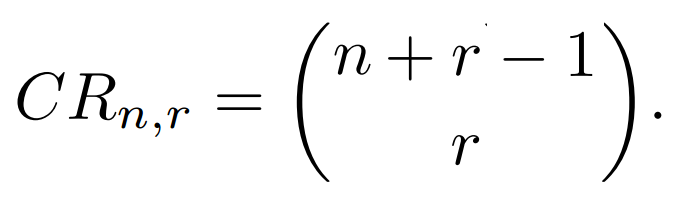 Exercícios
Exercício 1. Uma fábrica de automóveis dispõe de 3 cores para pintar 6 carros idênticos, cada um com uma única cor. De quantos modos isso pode ser feito?
Exercício 2. De quantas maneiras podemos comprar dez picolés de uma loja que os oferece em três sabores? Assuma que a loja possui pelo menos dez picolés de cada tipo em estoque.
Exercício 3. Quantas são as soluções inteiras e positivas de
 x + y + z = 7?
Exercício 4. Uma professora tem 3 bolas de gude para distribuir para 5 meninos (digamos, Alfredo, Bernardo, Carlos, Diogo e Eduardo). De quantos modos ela pode fazer essa distribuição: 
Supondo que ela dê as bolas para 3 alunos distintos? 
Supondo que os contemplados possam ganhar mais de uma bola? (Por exemplo, Carlos pode receber todas as bolas.)
Exercício 5. Uma indústria fabrica 5 tipos de balas, que são vendidas em caixas de 20 balas, de um só tipo ou sortidas. Quantos tipos diferentes de caixa podem ser fabricados?
Exemplo 3. Uma pessoa dispõe de balas de hortelã, de caramelo e de coco, e pretende montar saquinhos com 13 balas cada, de modo que, em cada saquinho, haja no mínimo três balas de hortelã e duas balas de caramelo. Um saquinho diferencia-se do outro pelo número de balas de cada tipo. De quantas maneiras distintas a pessoa pode montar o saquinho?
Exemplo 3. Uma pessoa dispõe de balas de hortelã, de caramelo e de coco, e pretende montar saquinhos com 13 balas cada, de modo que, em cada saquinho, haja no mínimo três balas de hortelã e duas balas de caramelo. Um saquinho diferencia-se do outro pelo número de balas de cada tipo. De quantas maneiras distintas a pessoa pode montar o saquinho?
x1 + x2 + x3 = 13. 
	
	Nesse problema temos uma restrição adicional sobre os valores de x1 e x2, a saber: x1 ≥ 3 e x2 ≥ 2. Para lidar com tais restrições, operamos as mudanças de variáveis

 y1 = x1 − 3,                  y2 = x2 − 2 e                  y3 = x3.
Exemplo 3. 
y1 = x1 − 3,                  y2 = x2 − 2 e                  y3 = x3.

	Isolando os valores de x1, x2 e x3 e substituindo-os  em

x1 + x2 + x3 = 13. 
	Obtemos:
(y1 + 3) + (y2 + 2) + y3 = 13      ou       y1 + y2 + y3 = 8
	Agora temos ainda 3 opções, mas precisamos apenas de 8 objetos, portanto a solução é:
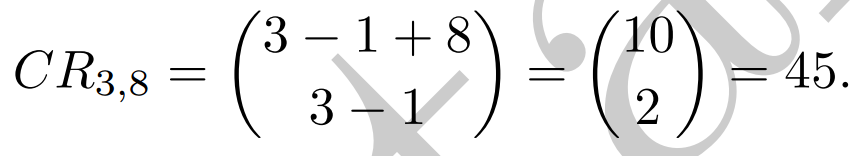 Exercício 6. De quantas maneiras podemos comprar 12 picolés de uma loja que os oferece em 4 sabores, digamos morango, framboesa, uva e chocolate, sabendo que a loja possui em seu estoque apenas 5 picolés de morango. Assuma que a loja possui pelo menos 12 picolés de cada um dos outros três sabores. Solução. Considere uma maneira de comprar os picolés.